ACOMPAÑAMIENTO
TANATOLOGICO
TRANSPERSONAL
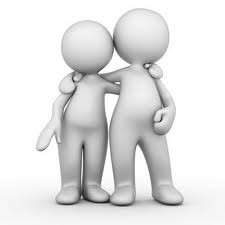 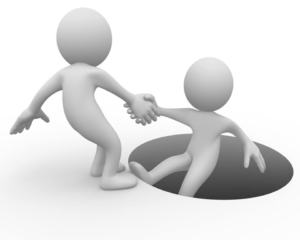 ACOMPAÑAR ES “ESTAR AL LADO DE”, BRINDAR APOYO HUMANO QUE RECONFORTA Y ALIVIA. ES NO DEJAR A LA PERSONA SOLA CON EL PROBLEMA, SINO COMPARTIR CON ELLA EL DOLOR QUE SUFRE
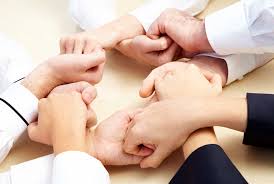 EL FIN PRIMORDIAL DEL ACOMPAÑAMIENTO ES, POR UN LADO, LA CONTENCIÓN Y EL SOSTENIMIENTO, QUE IMPLICA AYUDAR A LA PERSONA ANTE SUS PROPIOS IMPULSOS Y SENTIMIENTOS, VOLVIENDO SU MUNDO INTERNO MÁS MANEJABLE, DE MANERA QUE PUEDA REGULAR SUS REACCIONES FÍSICAS Y PSICOLOGICAS
ABORDAJE DESDE LA TANATOLOGIA HUMANISTA Y TRANSPERSONAL
YO TOTAL
YO SOCIAL
YO ESPIRITUAL
YO FISICO
YO PSIQUICO
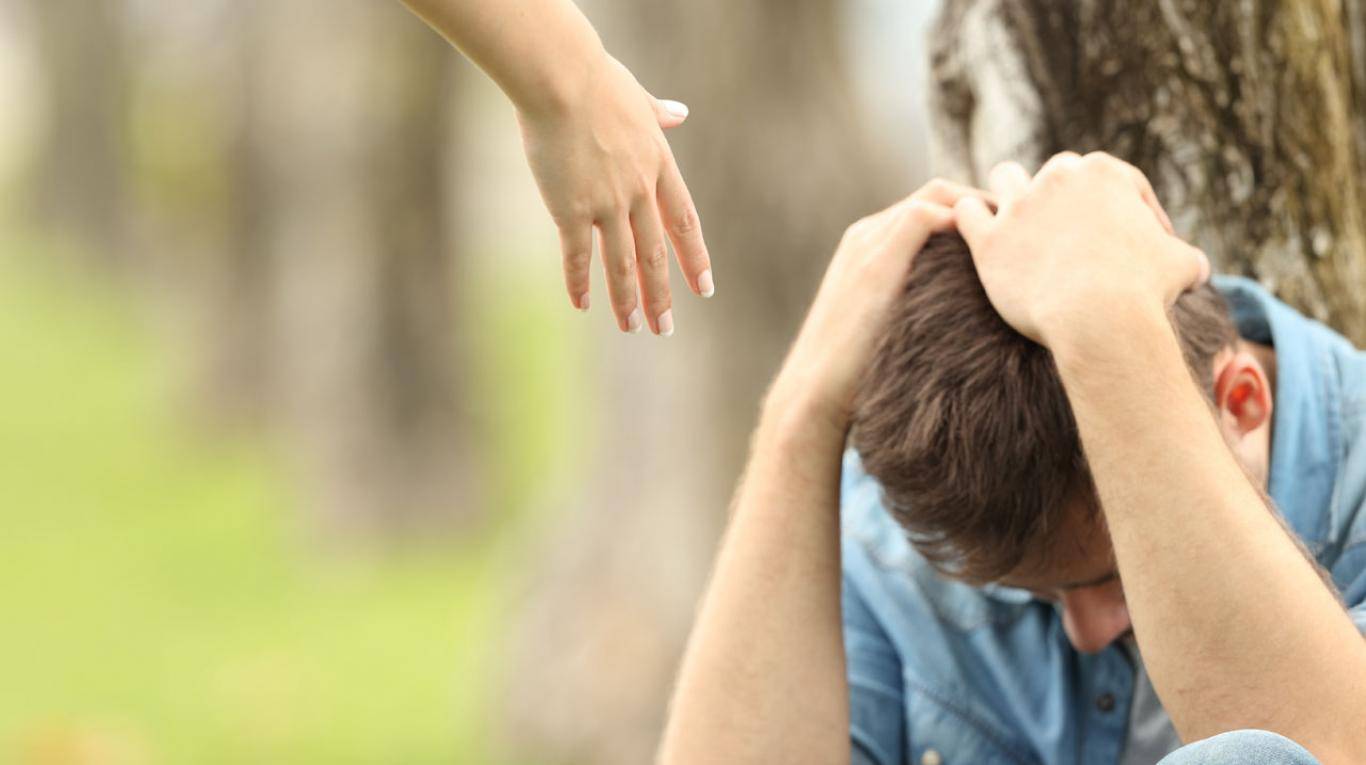 OBJETIVOS DEL ACOMPAÑAMIENTO TANATOLOGICO:

ESTABLECER UN CONTACTO HUMANO RECONFORTANTE Y DISPONIBLE.
CONTENER AL ACOMPAÑADO FRENTE A LAS EMOCIONES: MIEDOS, ANGUSTIA Y ANSIEDAD.
ESTABLECER PUENTES ENTRE MIEMBROS DE LA FAMILIA, EQUIPO MEDICO, ABOGADOS, GUIAS ESPIRITUALES, INSTITUCIONES, COMUNIDAD, ETC.
TRANSMITIR DE UNA FORMA ADECUADA AL DOLIENTE INFORMACIÓN.
 PERCIBIR Y REFORZAR LOS RECURSOS PROPIOS DEL ACOMPAÑADO.
BRINDAR SEGURIDAD Y CONFIANZA
LOS TRES ELEMENTOS DEL DESARROLLO HUMANO DE CARLS ROGERS (ENFOQUE CENTRADO EN LA PERSONA)
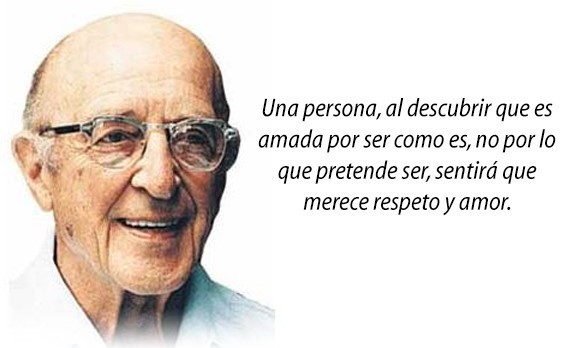 ACEPTACION INCONDICIONAL,

EMPATIA

CONGRUENCIA
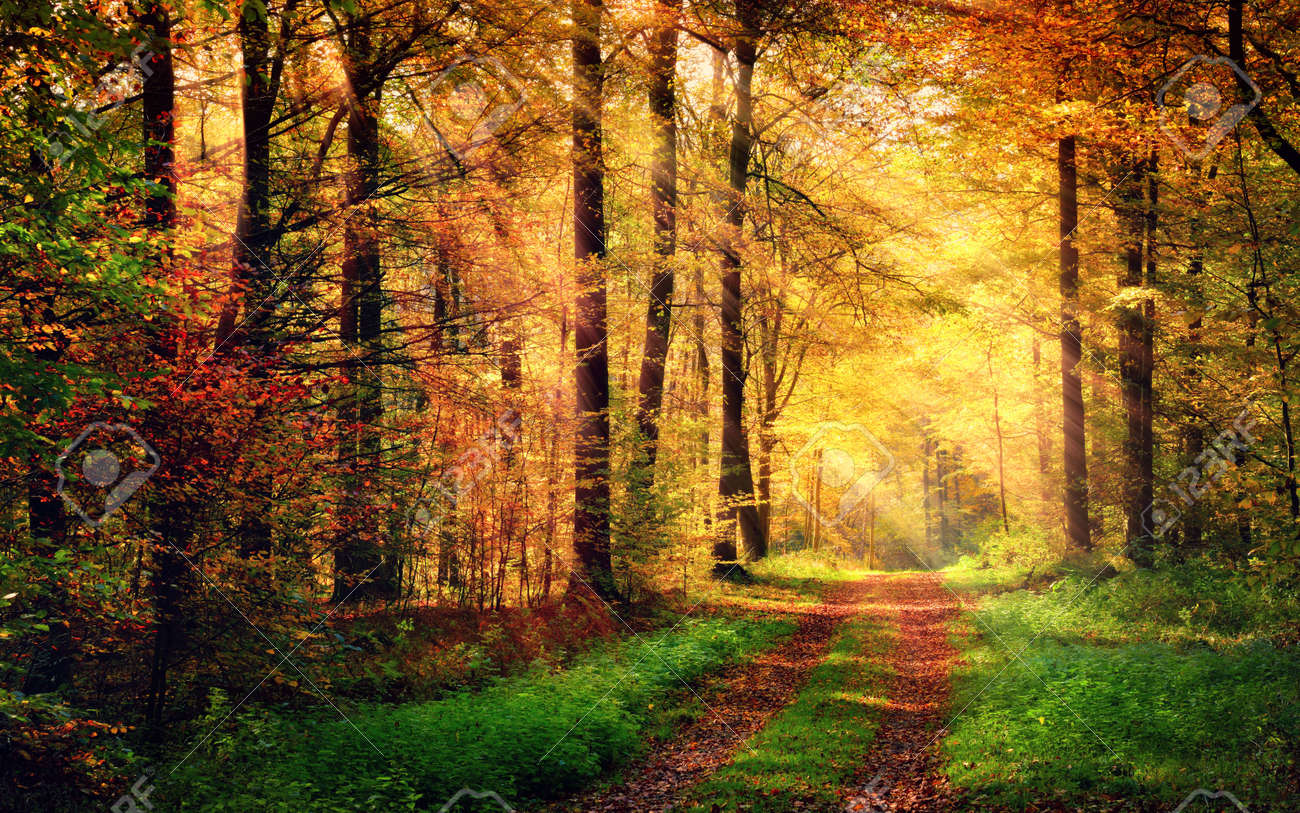 EL IMPACTO DE NUESTRA PRESENCIA
 
EL PODER DE LA PRESENCIA ES EL PODER VIVIR EL MOMENTO, DE SER TÚ Y DE TENER IMPACTO A TU ALREDEDOR…
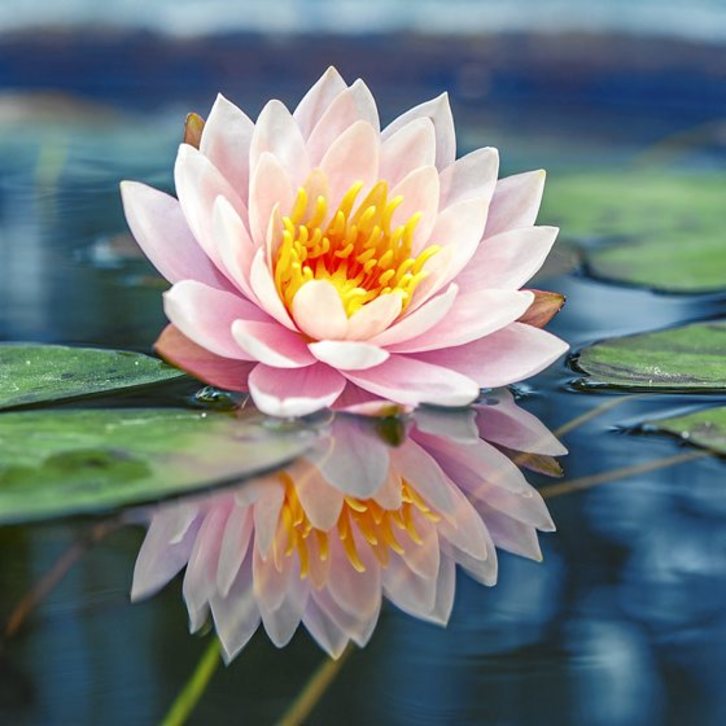 ESTAR PRESENTE ES NO PERDERTE EN TU MENTE NI EN LAS SITUACIONES QUE TE RODEAN
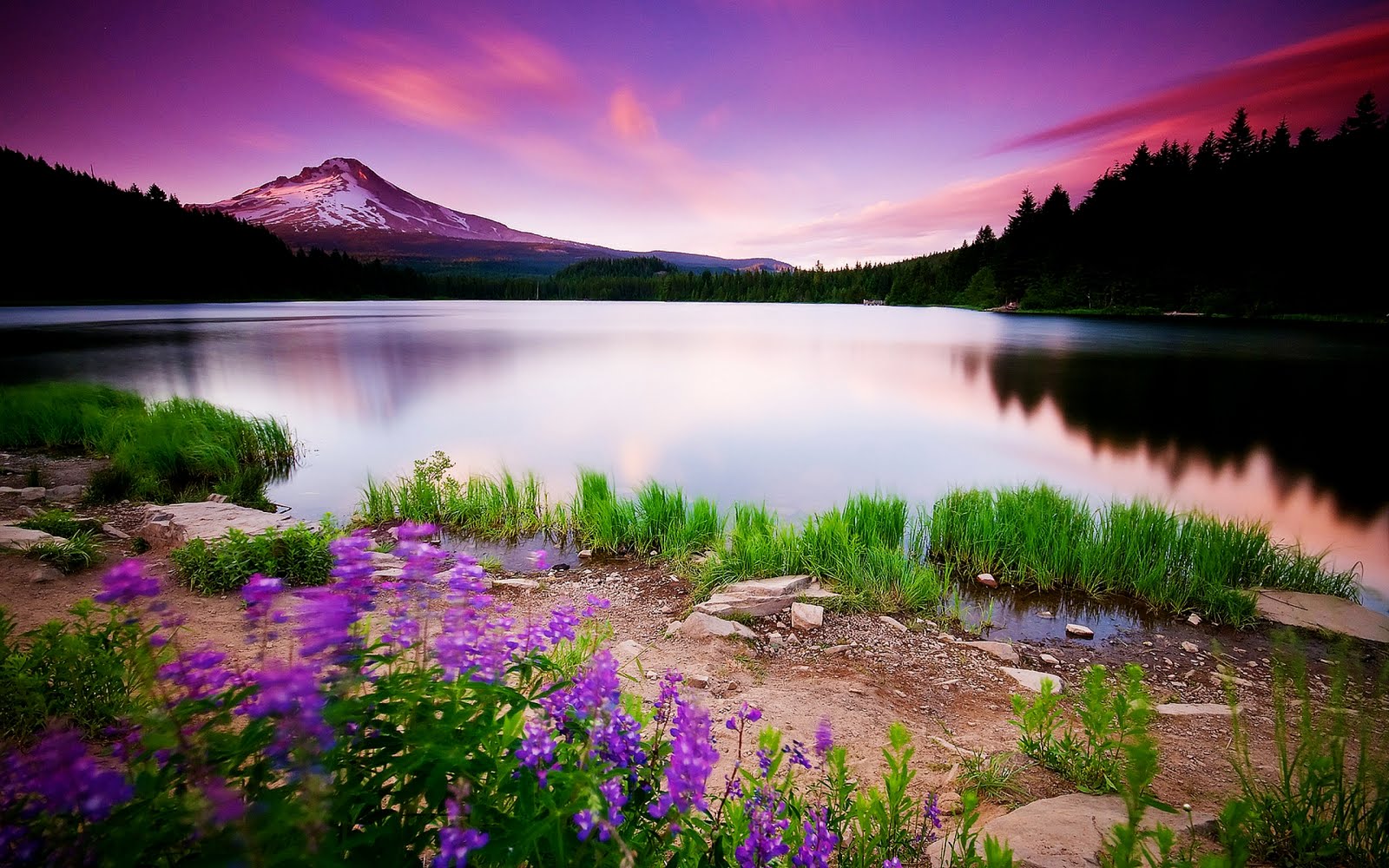 UNA PERSONA CUYA PRESENCIA ES BRILLANTE PRACTICA Y VIVE CUALIDADES Y VALORES ESENCIALES. BRILLAR ES EL RESULTADO DE UNA PRESENCIA INTEGRADA. LA PERSONA HA INTEGRADO SUS SOMBRAS Y SUS LUCES, Y EN ESA UNIDAD ESTÁ LA FUERZA DE SU BRILLO
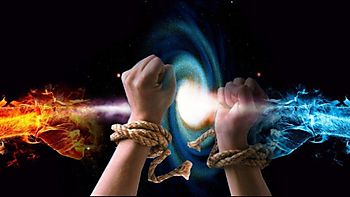 DESDE LA RESISTENCIA, LA VIOLENCIA O LA IRRITACION, CONFRONTAS PERO NO TRANSFORMAS
SUSCITAS ACTITUDES DEFENSIVAS QUE DIFICULTAN EL DIALOGO Y LA COMPRENSION
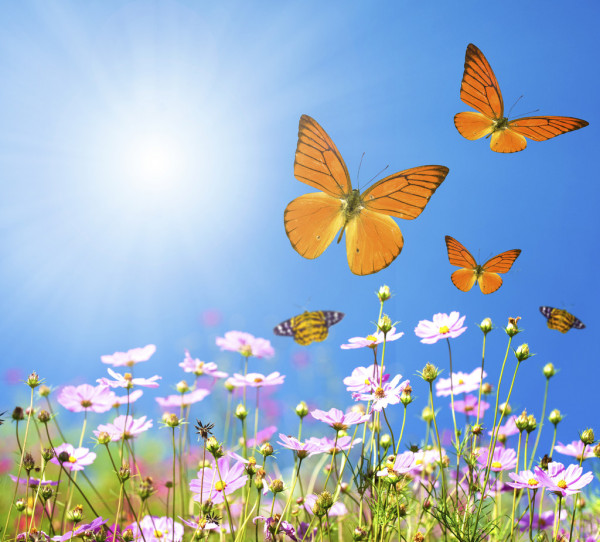 POTENCIAR LA AMABILIDAD EN TI 

TEN EN CUENTA AL OTRO. ANTES DE HABLAR, PIENSA EN LA PERSONA QUE TE VA A ESCUCHAR. 


ERES COMO UN OASIS EN MEDIO DE ENCUENTROS QUE SE DAN CON PRISAS, UNAS PALABRAS AMABLES Y DE GRATITUD SON UN REGALO QUE PUEDES DAR VARIAS VECES AL DÍA.
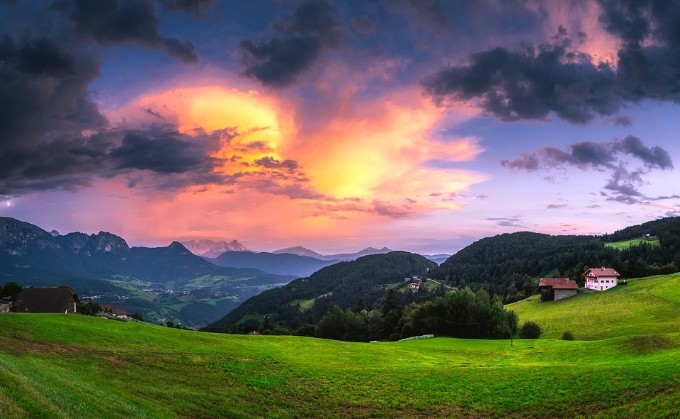 GENEROSIDAD                               BONDAD                                          HUMILDAD

CONFIANZA                                                                  COOPERACION                          
                                         
                          AMOR

                                                                                                HONESTIDAD
                                                                                                                                                         COMPASIÓN
                                                       PAZ                       LIBERTAD
                                       
                          TOLERANCIA                                                    
                        
                                                                                                                             AGRADECIMIENTO                                      SABIDURIA
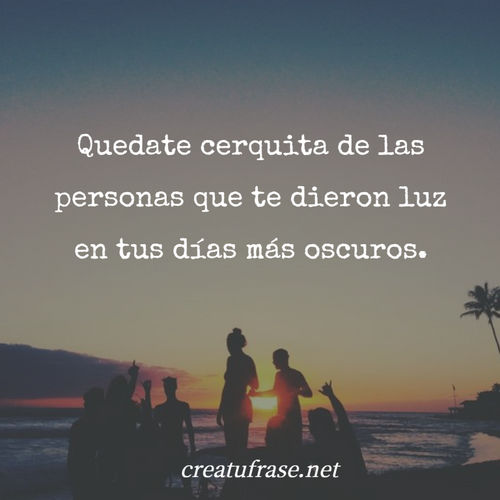 UNA PERSONA QUE NUTRE CON UNA PRESENCIA SANADORA
 
PARA ALIVIAR EL SUFRIMIENTO DE ALGUIEN TEN UN CORAZÓN GENEROSO. NO ES NECESARIO QUE DES CONSEJOS. TU PRESENCIA DE COMPLICIDAD ES UNA AYUDA. CON TU PRESENCIA EMITES VIBRACIONES DE CALMA Y AMOR. 
 
CUANDO LOGRES QUE TU PRESENCIA SEA CURATIVA PARA TI MISMO, PODRÁS CONFIAR EN TU CAPACIDAD DE TENER UNA PRESENCIA CURATIVA PARA LOS DEMÁS.
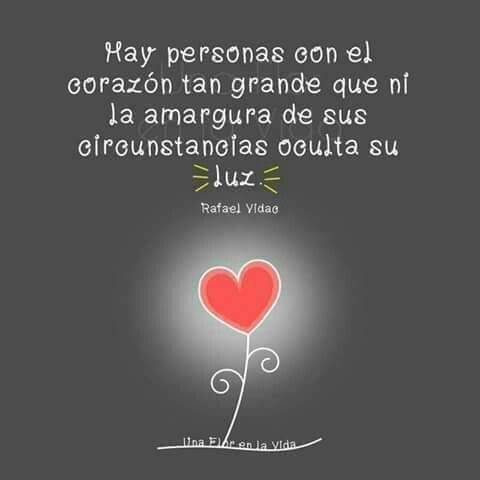 HUMANIZAR EL ACOMPAÑAMIENTO EN EL DUELO
LAS LÁGRIMAS QUE SANAN LA HERIDA
EL CONTACTO Y EL ABRAZO QUE CONSUELAN:
LA ESCUCHA QUE SANA
EL VALOR TERAPÉUTICO DEL RECUERDO
EL VALOR TERAPÉUTICO DE LOS RITOS Y DE LA FE
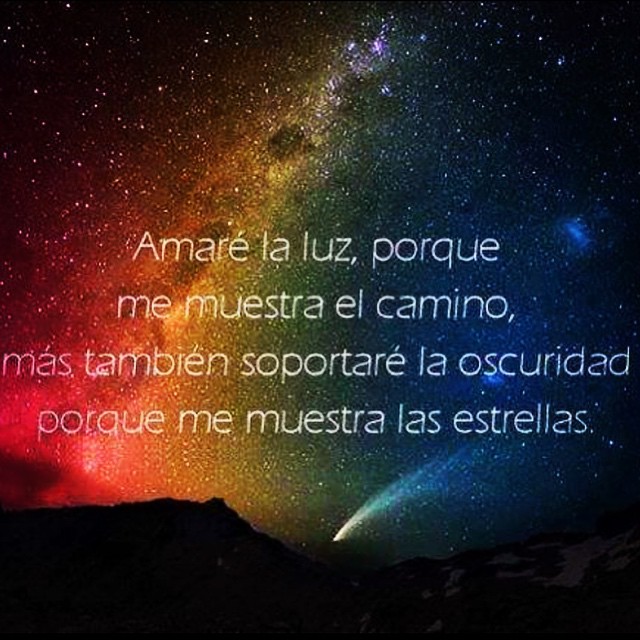 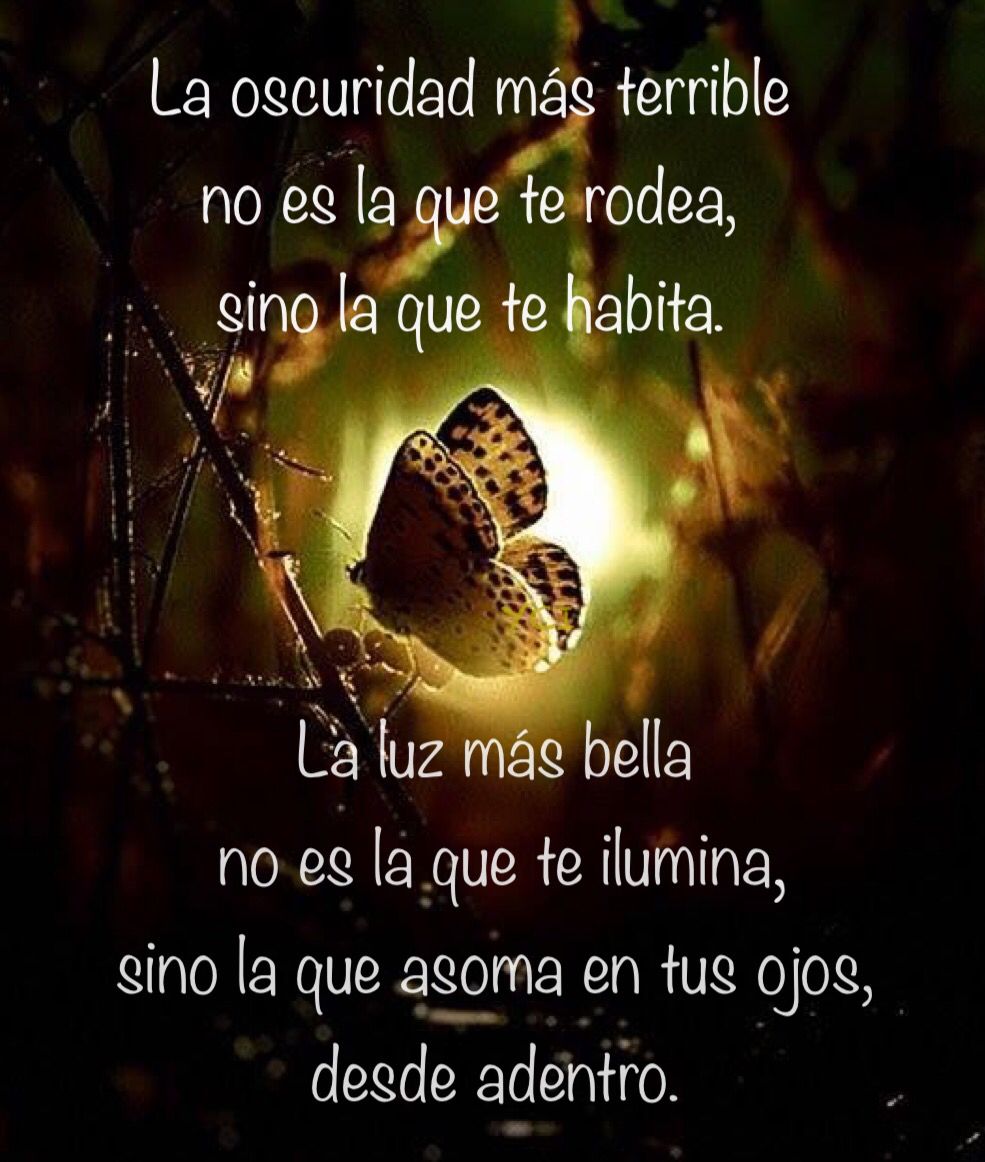 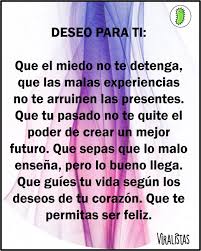 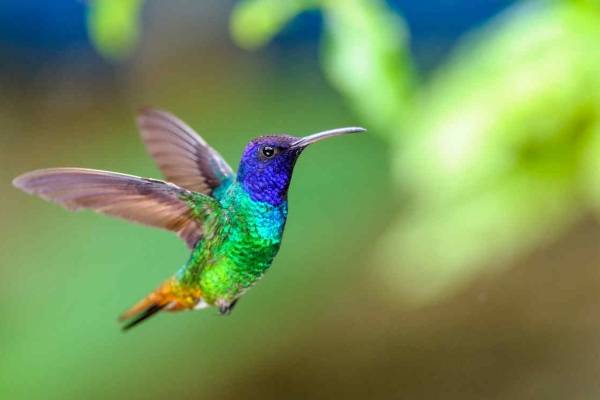 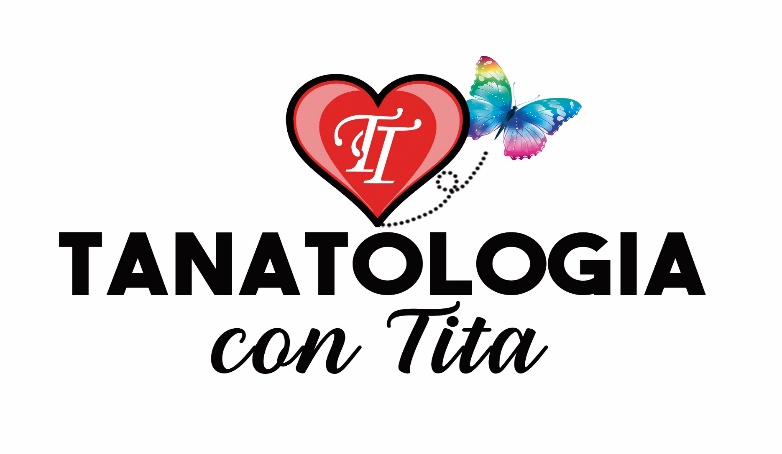